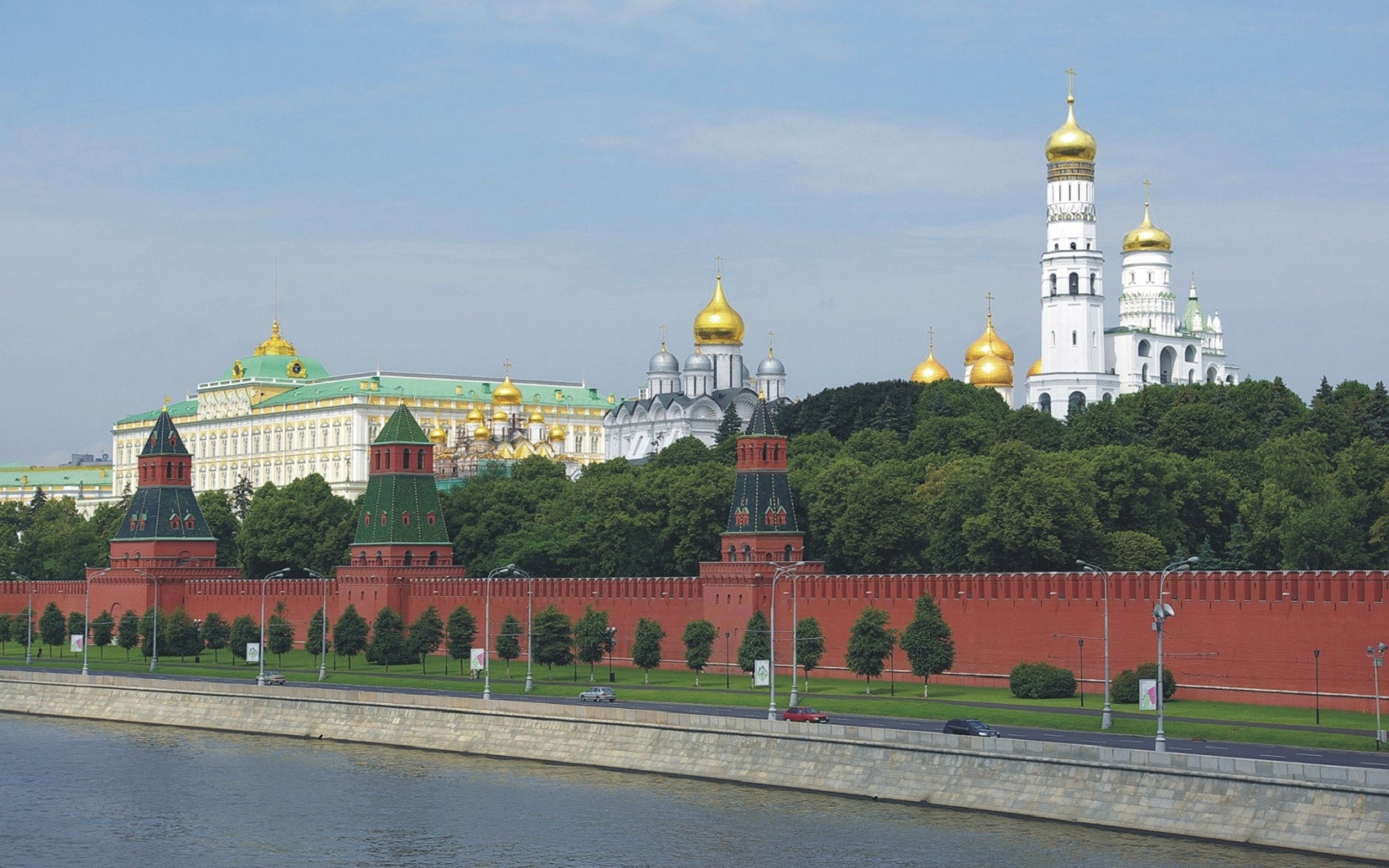 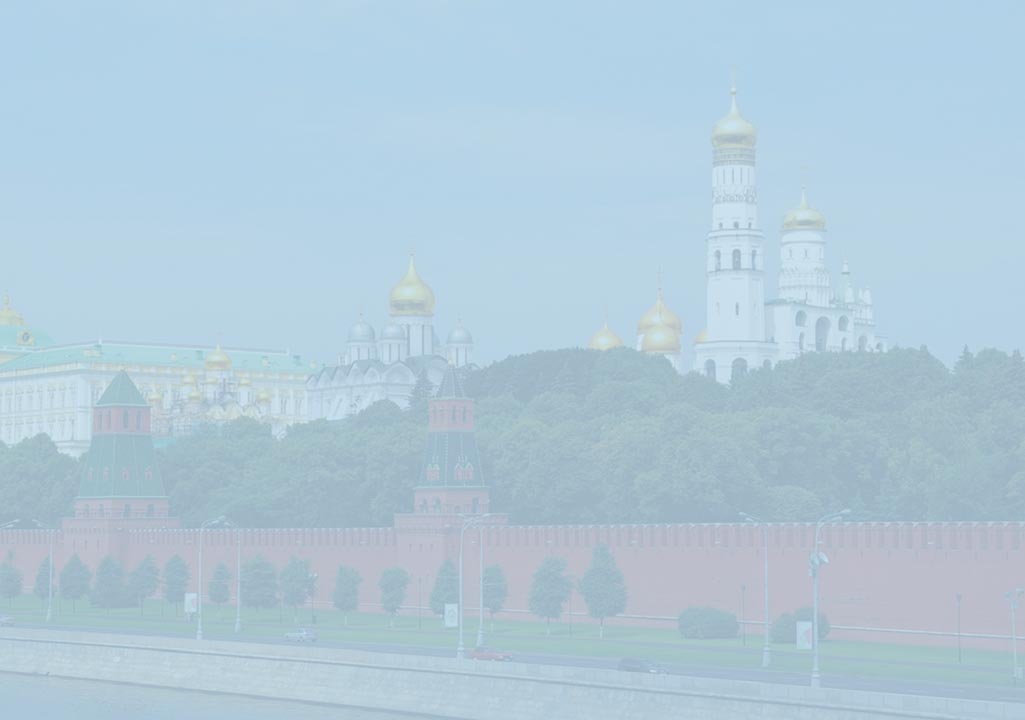 ПРАВОСЛАВНАЯКУЛЬТУРА РОССИИ
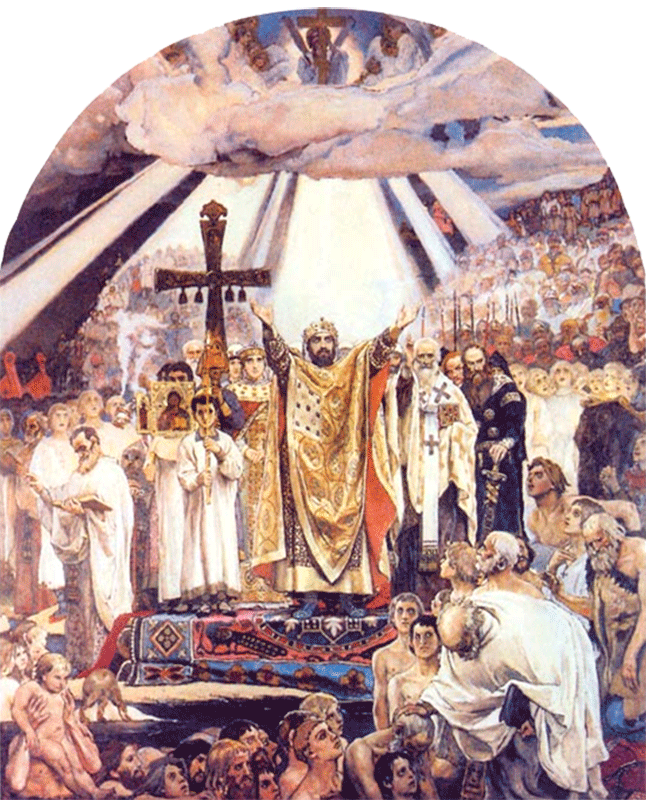 КОЛОКОЛА
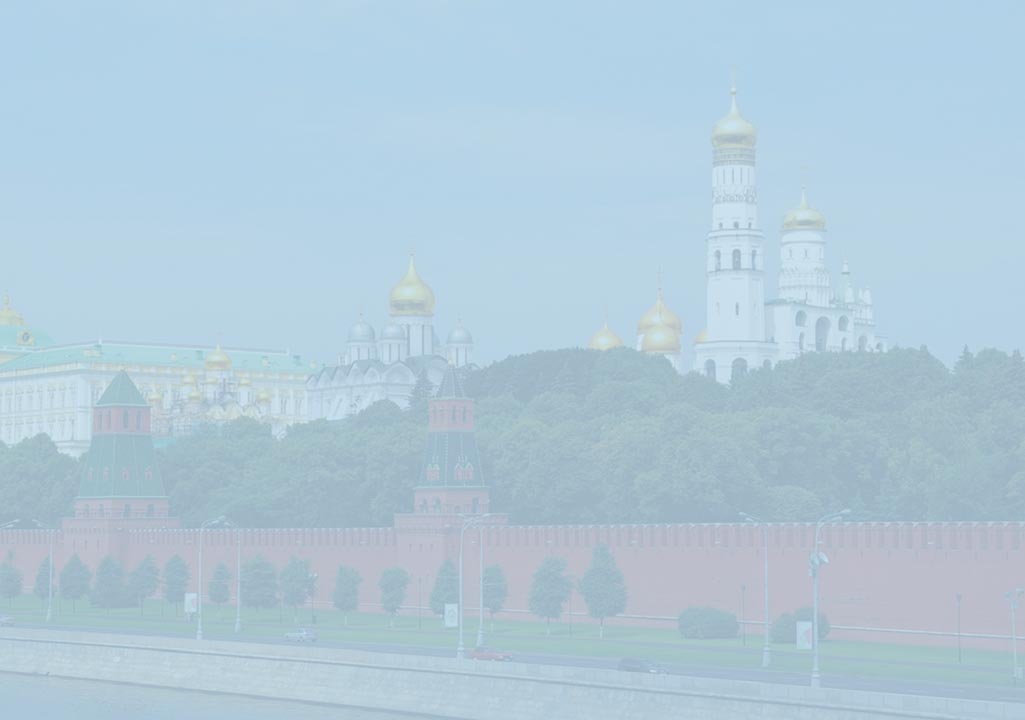 23.ЦАРЬ-КОЛОКОЛ
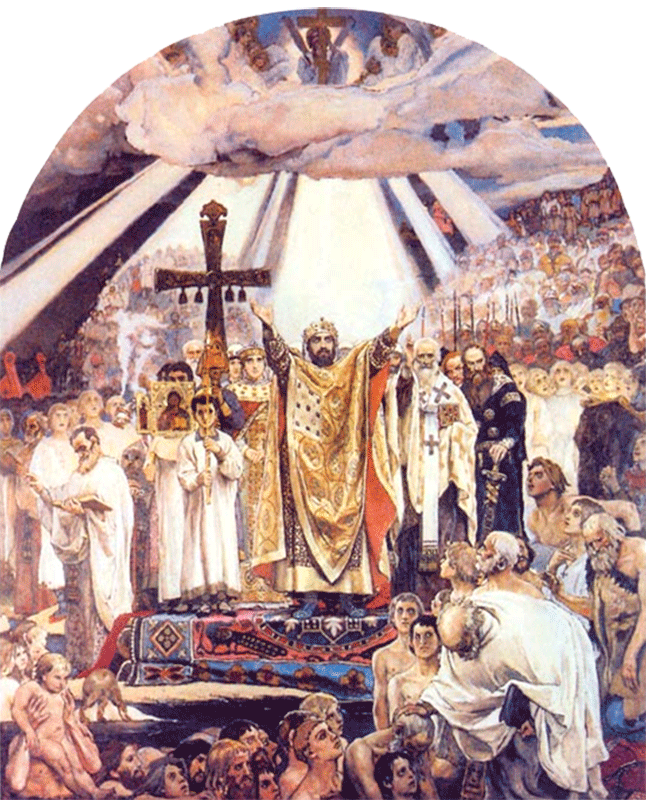 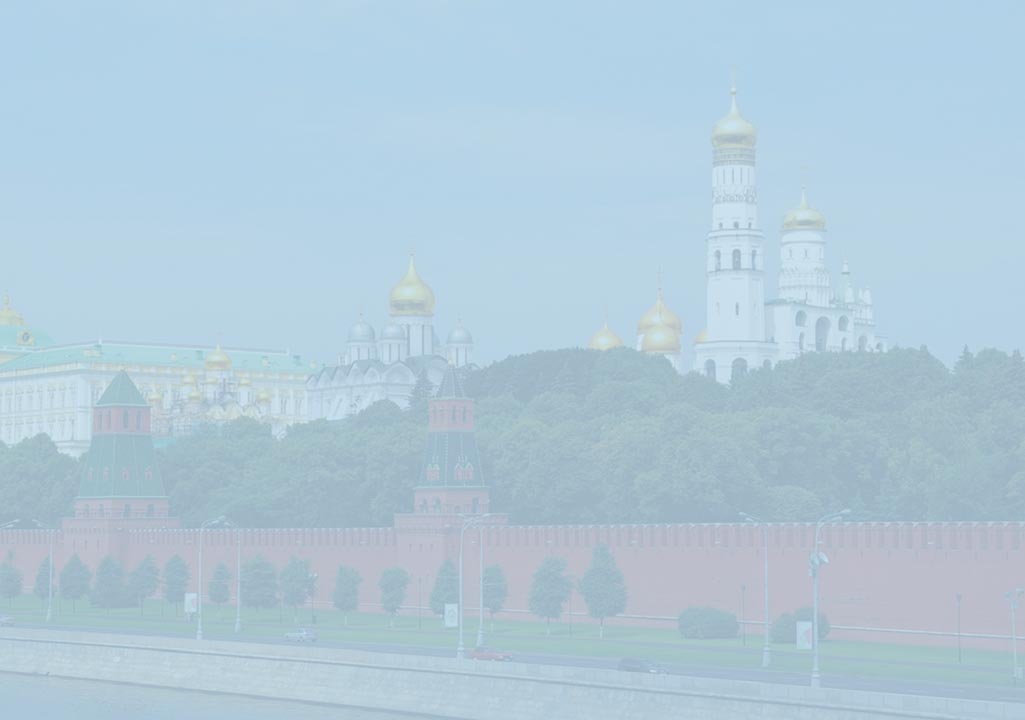 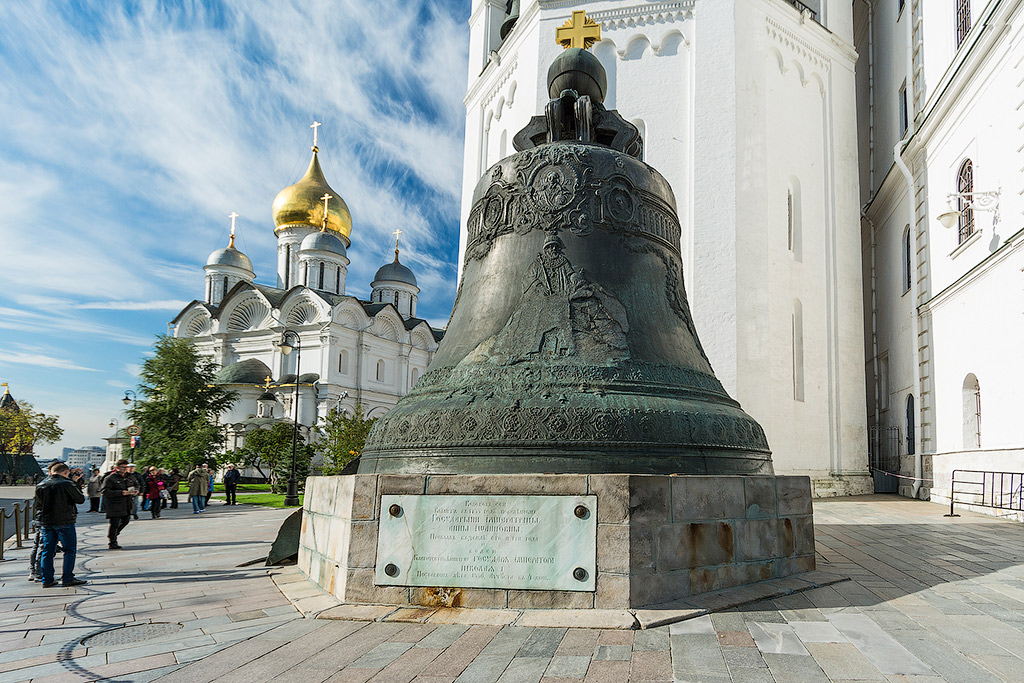 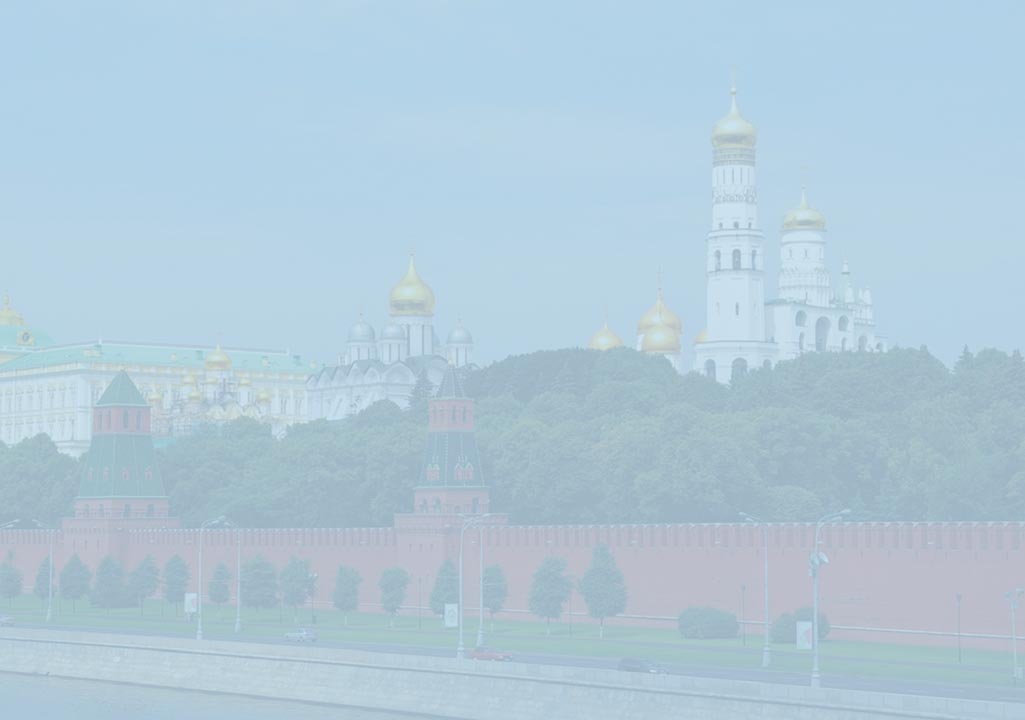 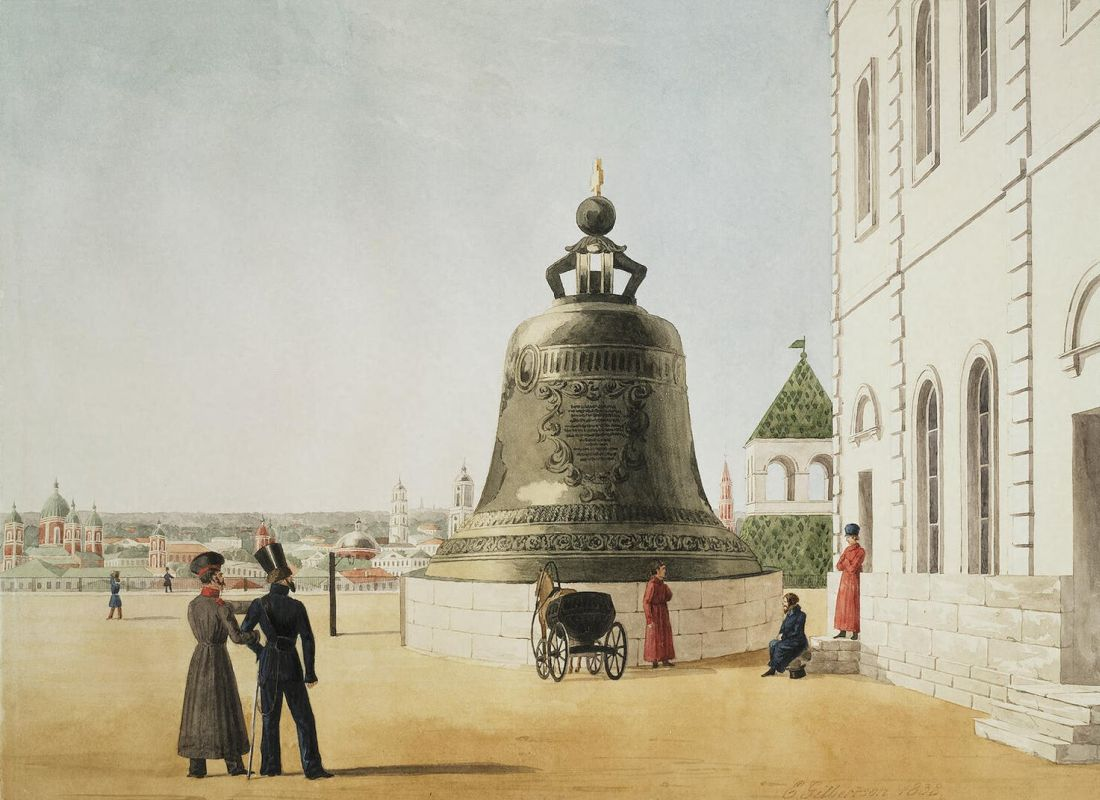 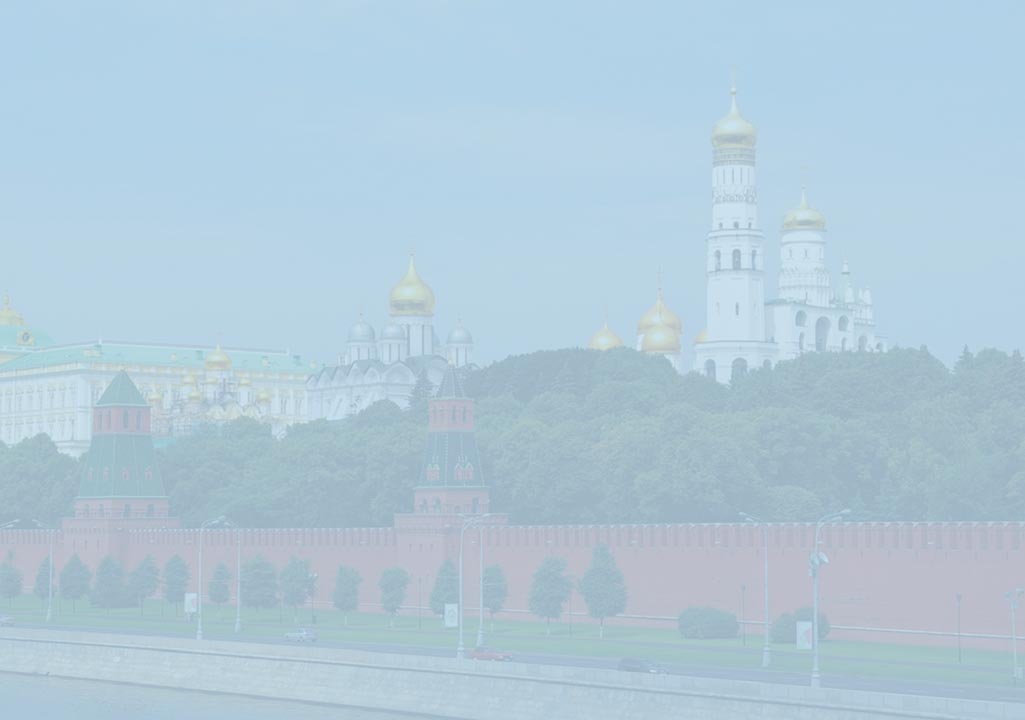 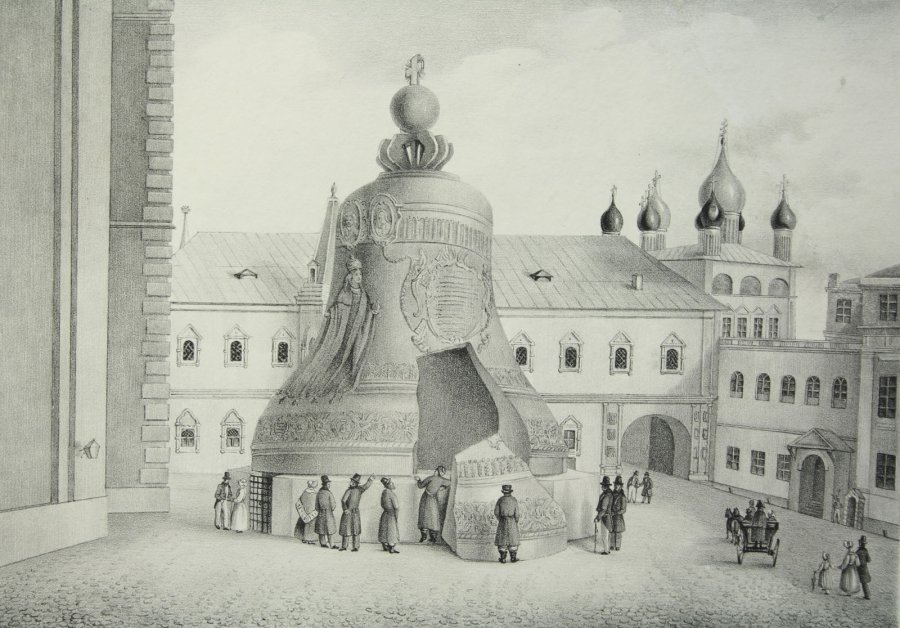 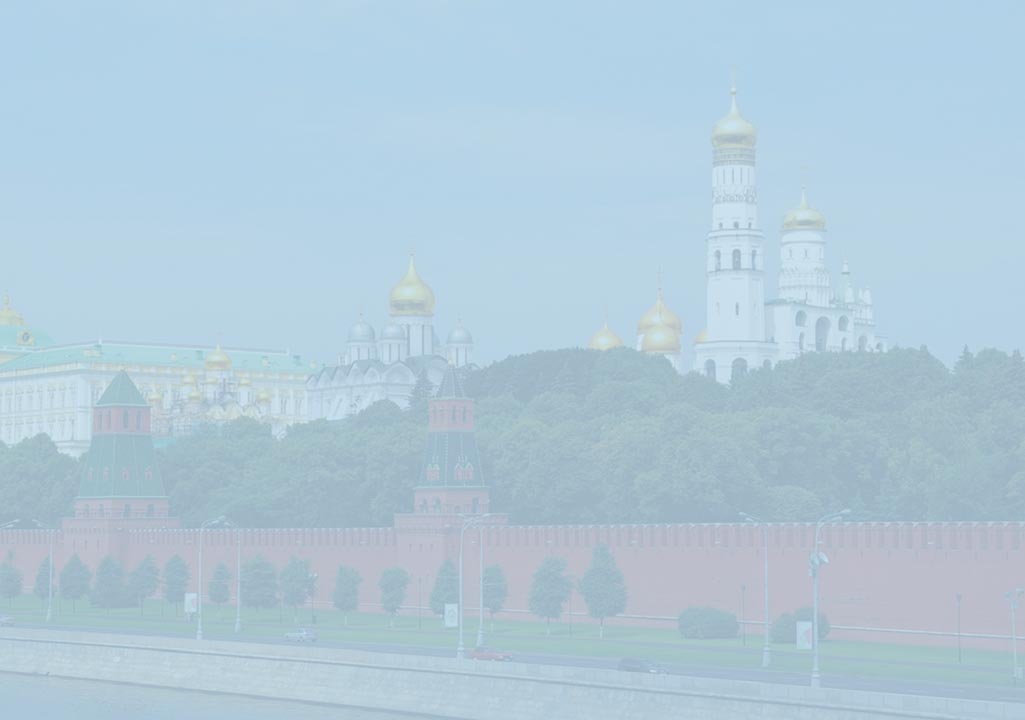 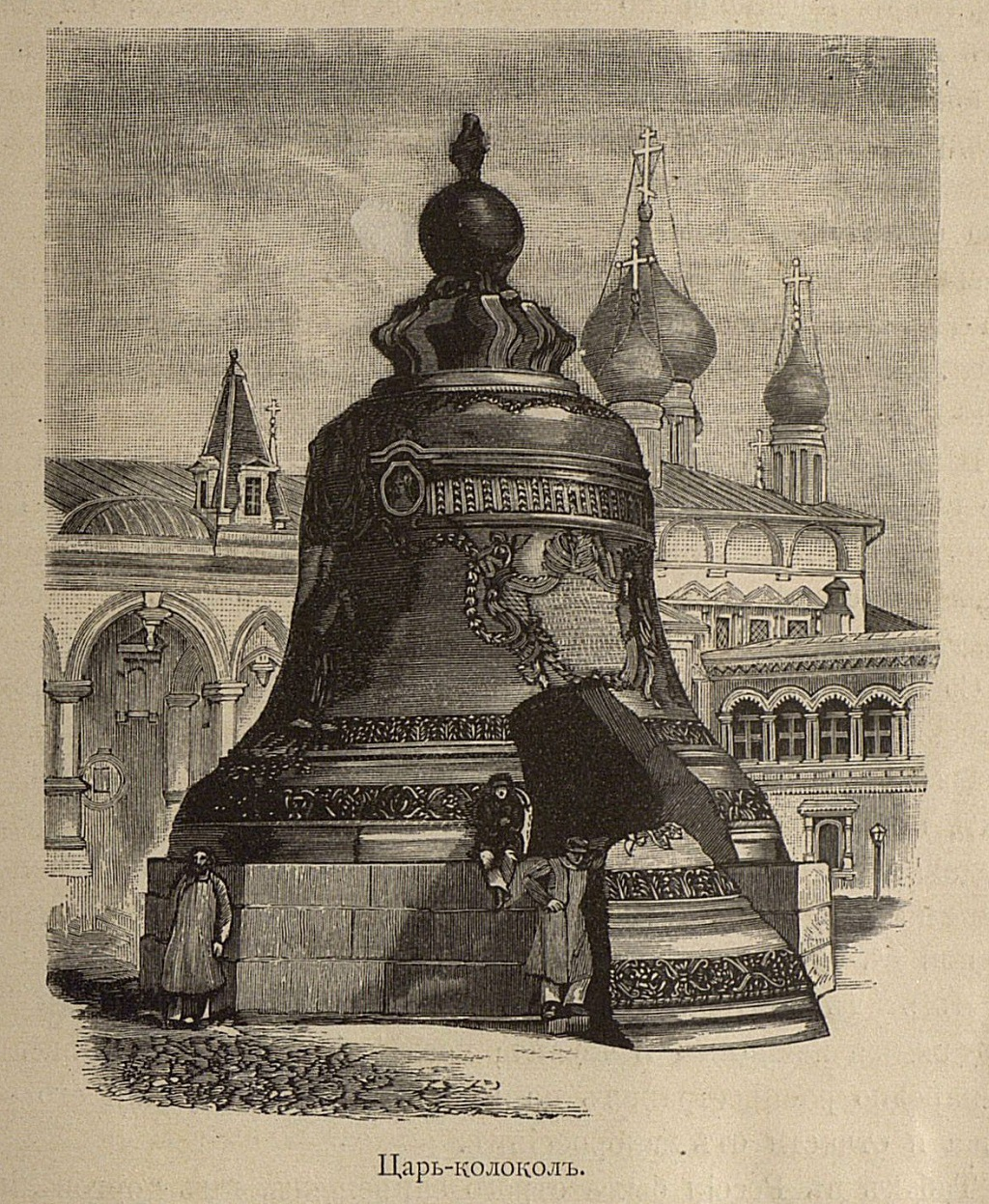 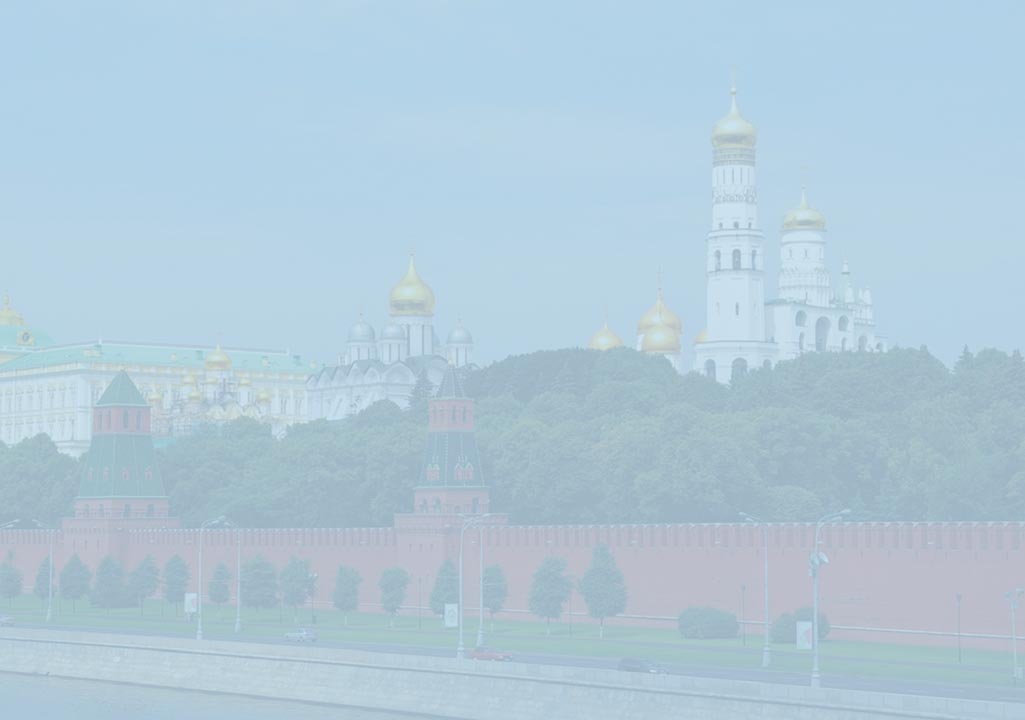 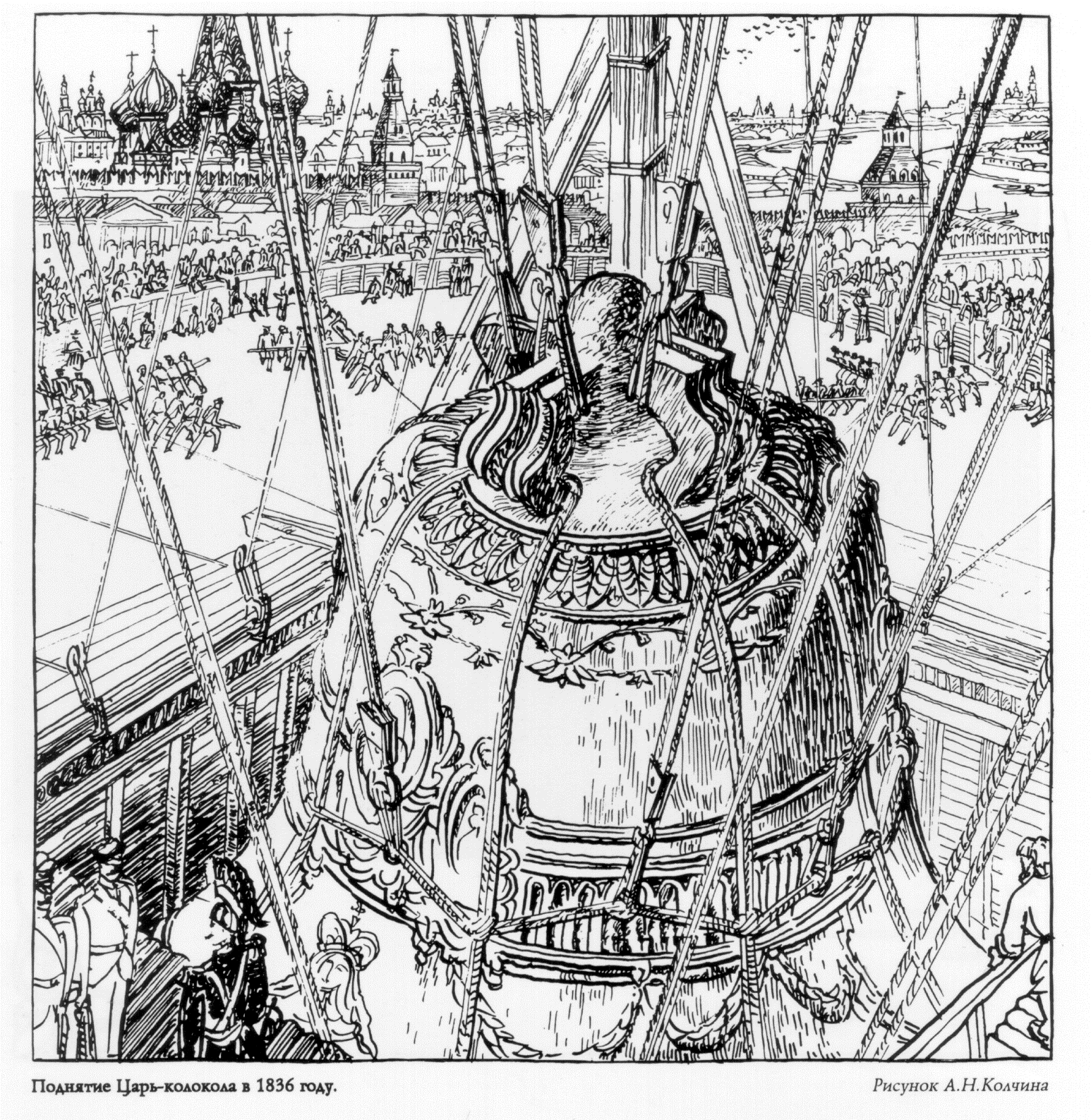 Подъем Царь-колокола в 1836 году. Рис. А.Н.Колчина
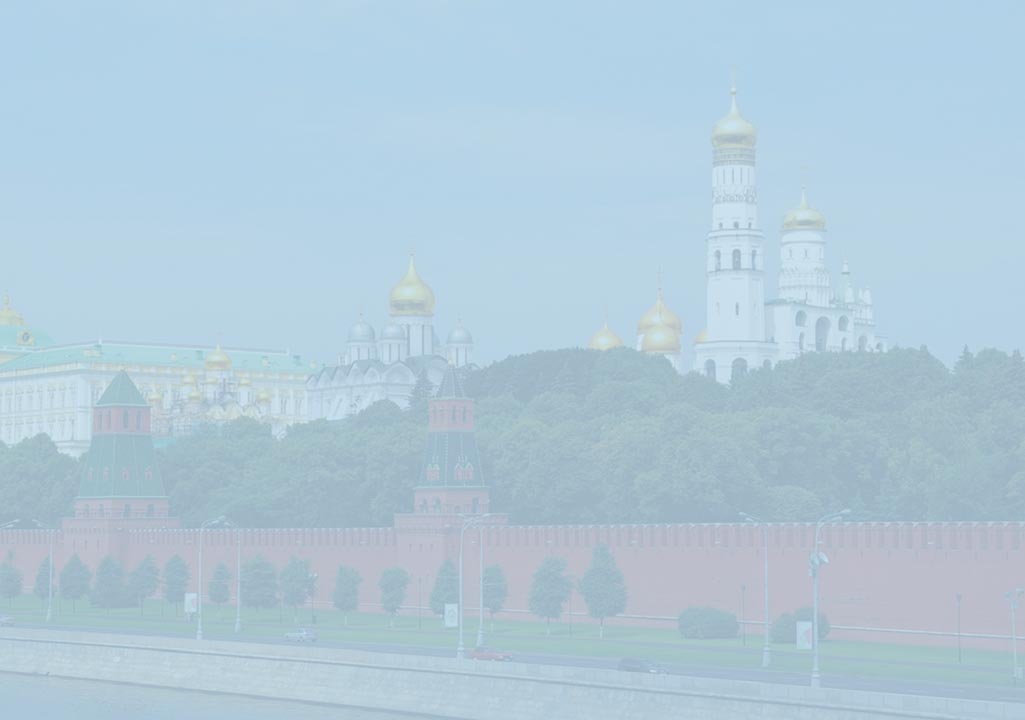 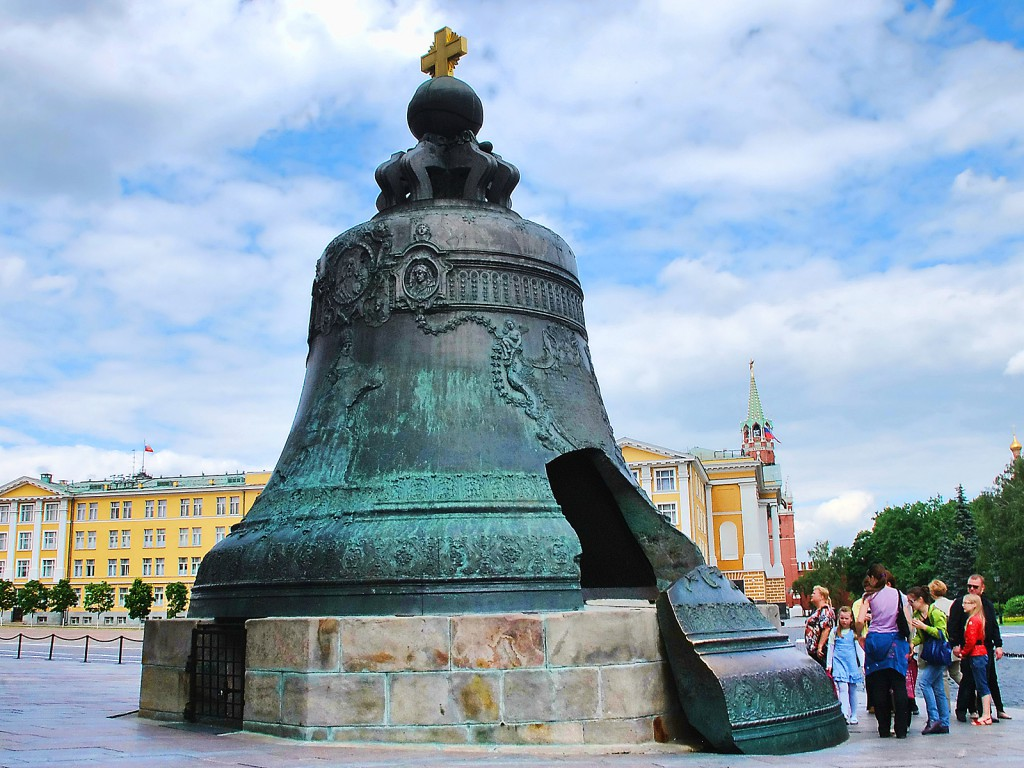 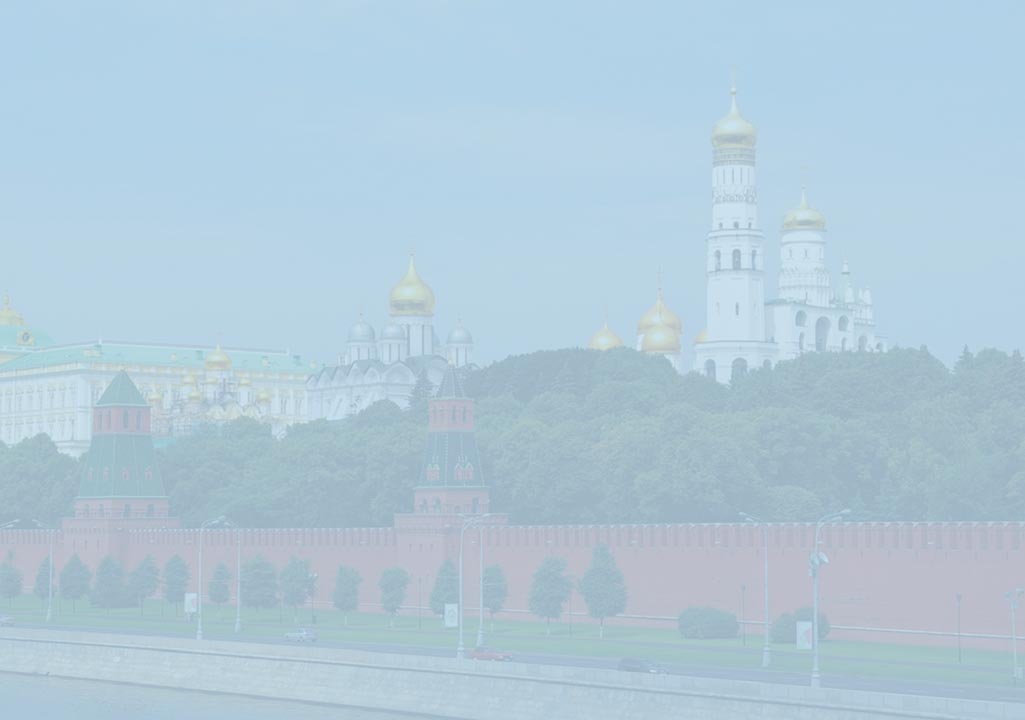 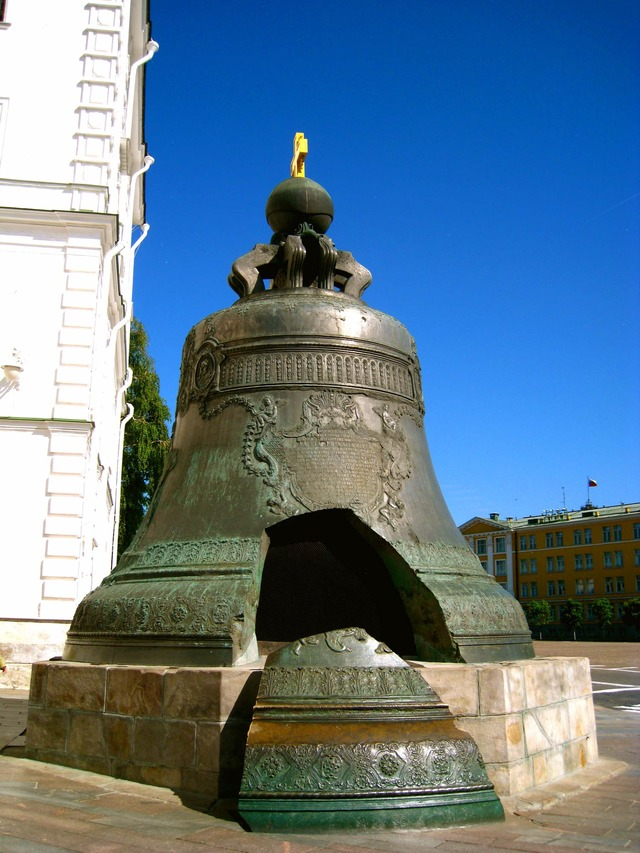